BUDAYA MUTU
BM PURWANTO
MISI DAN VISI SEBAGAI LANDASAN DALAM BERKARYA
Misi organisasi mendeskripsikan alasan keberadaan atau eksistensi organisasi dan anggotanya
Di mana organisasi berkarya?
Apa yang organisasi lakukan?
Siapa yang  dilayani?
Bagaimana cara organisasi berkarya? 
Mengapa organisasi ada?

Misi organisasi mendeskripsikan tujuan, pemangku kepentingan, nilai-nilai, dan keyakinan
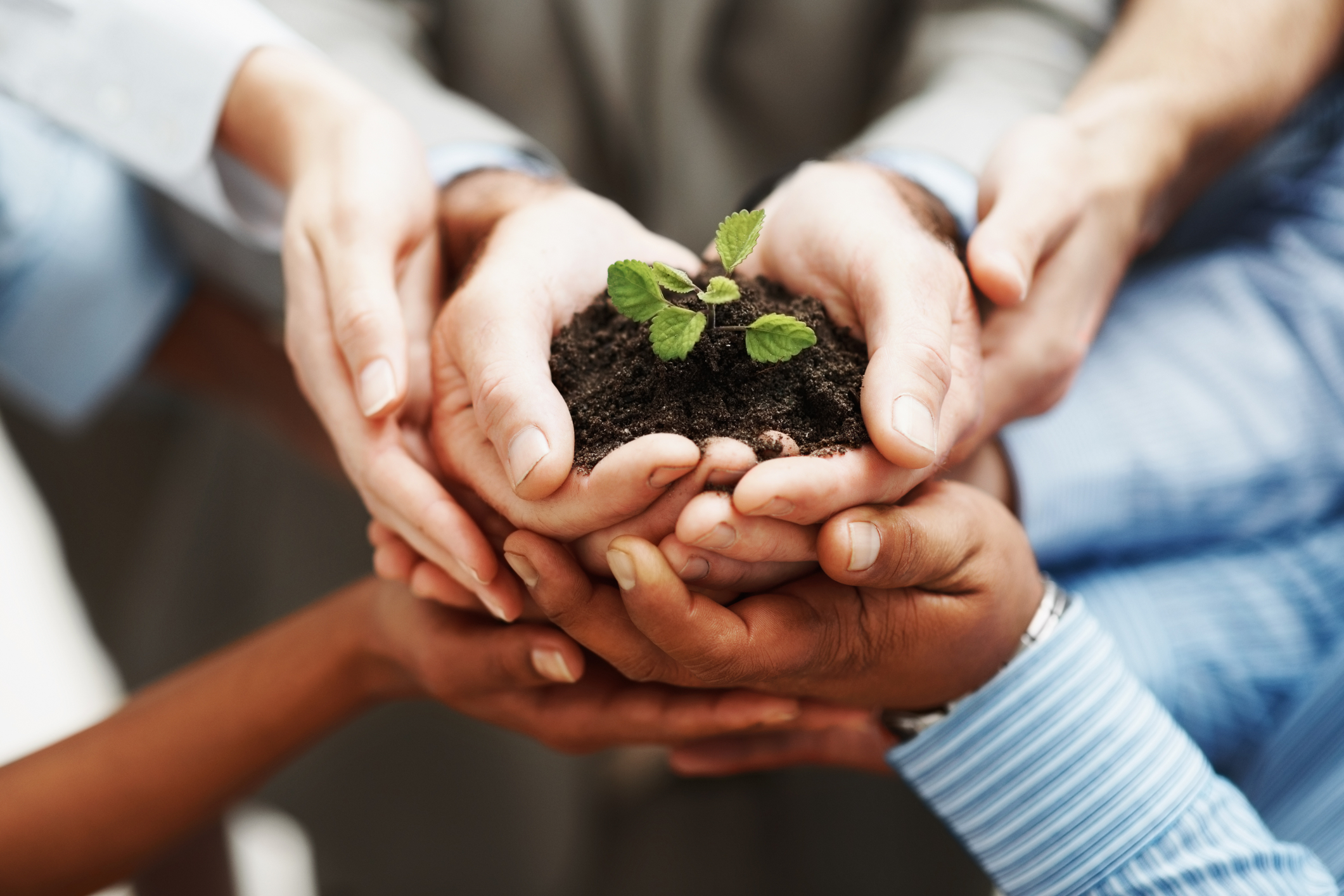 VISI
Visi menggambarkan aspirasi organisasi di masa depan
Ke mana organisasi akan menuju?
Menjadi seperti apa organisasi di masa yang akan datang?
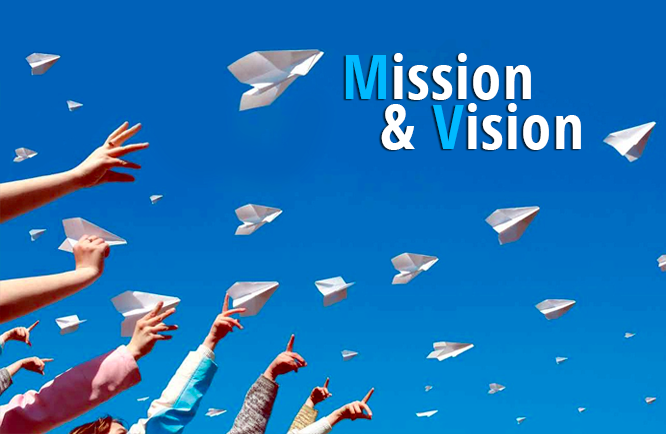 4
STRATEGI
Cara suatu organisasi mencapai tujuan

Merancang aksi untuk mengarahkan organisasi ke tujuan yang dimaksud 
Menancapkan posisi 
Menarik pemangku kepentingan 
Mencapai sasaran kinerja 
Mendapatkan, membangun, dan memanfaatkan sumber-sumber
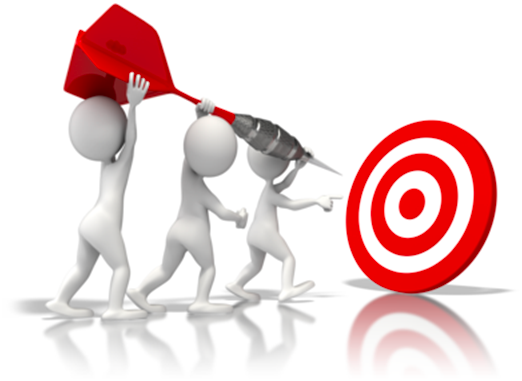 STRATEGI YANG BAIK
MEMILIKI TUJUAN YANG JELAS

FOKUS

KONSISTEN

SINERGIS
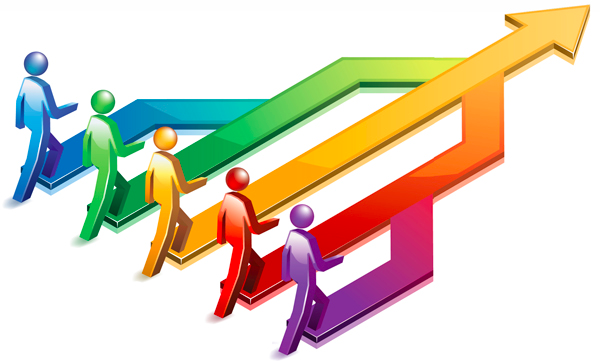 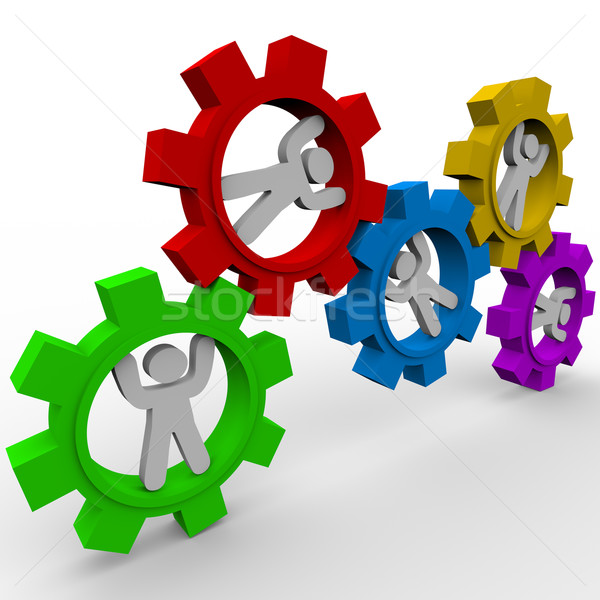 PEMIMPIN, MISI, VISI, DAN STRATEGI
Pemimpin merupakan representasi dan personifikasi organisasi
Pemimpin sebagai pengemban misi organisasi
Pemimpin mewujudkan visi organisasi
Pemimpin sebagai strategist (perancang dan pelaksana strategi)
KESELARASAN MISI
MISI SEBAGAI LANDASAN
APAKAH BERBAGAI KEGIATAN FAKULTAS SUDAH MEMBERI DAMPAK YANG SESUAI DENGAN MISI FAKULTAS/PRODI?

APAKAH BERBAGAI KEGIATAN SUDAH SELARAS DENGAN MISI FAKULTAS/PRODI? 

APAKAH UPAYA PERBAIKAN, PERENCANAAN, DAN STRATEGI PENGEMBANGAN DIDASARKAN PADA HASIL PENGUKURAN TERSEBUT?
KESELARASAN MISI
MISI SEBAGAI LANDASAN
APAKAH MISI FAKULTAS/PRODI? 

APAKAH MISI FAKULTAS/PRODI SUDAH MENJADI LANDASAN DAN PENDORONG BERBAGAI KEGIATAN FAKULTAS?

APAKAH MISI FAKULTAS/PRODI SUDAH DITURUNKAN KE DALAM BERBAGAI CAPAIAN/TUJUAN/SASARAN YANG TERUKUR?

APAKAH FAKULTAS/PRODI SUDAH MELAKUKAN PENGUKURAN TERSEBUT?
MISI  EVALUASI
X DAPAT DIEVALUASI JIKA X DAPAT DIUKUR

X DIUKUR KARENA X DIYAKINI PENTING

X DIYAKINI PENTING KARENA PENCAPAIAN X MENENTUKAN EKSISTENSI SUATU ENTITAS

EKSISTENSI SUATU ENTITAS DINYATAKAN DALAM MISI DAN VISI.
PENJAMINAN MUTU PEMBELAJARAN
(ASSURANCE OF LEARNING)
MISSION  LEARNING OUTCOMES
APA YANG AKAN DIPELAJARI MAHASISWA DI PROGRAM STUDI  LEARNING OUTCOMES 

APAKAH EKSPEKTASI PROGRAM STUDI  STANDARDS

BAGAIMANA MAHASISWA MEMPELAJARINYA?  METHODS

BAGAIMANA PROGRAM STUDI DAPAT MEYAKINI BAHWA MAHASISWA TELAH BELAJAR?  MEASUREMENTS

APAKAH YANG PERLU DILAKUKAN PROGRAM STUDI JIKA MAHASISWA TIDAK BELAJAR DAN STANDAR TIDAK TERPENUHI?  INTERVENTION/CLOSING THE LOOP
PEMENUHAN STANDAR
KEPRIMAAN
ATRIBUT ATAU KARAKTERISTIK YANG SPESIAL
KEMAMPUAN MEMUASKAN PEMANGKU KEPENTINGAN
KEMAMPUAN MEMENUHI KEBUTUHAN PEMANGKU KEPENTINGAN
MUTU
The pattern of shared values and beliefs that help individuals understand organizational functioning and thus provide them norms for behavior in the organization (Deshpand and Webster, 1989, p. 4)
Nilai dan keyakinan bersama
Pemahaman terhadap fungsi organisasi
Norma berperilaku
BUDAYA ORGANISASI
VALUES
NORMS
ARTIFACTS
BEHAVIORS
PERFORMANCE
VALUES: NILAI-NILAI BERSAMA YANG MENDUKUNG ORIENTASI MUTU
NORMS: NORMA-NORMA UNTUK ORIENTASI MUTU
ARTIFACTS: ARTIFAK YANG MENUNJUKKAN KEBERADAAN MUTU
BEHAVIOR: PERILAKU BERORIENTASI MUTU
OUTCOMES: HASIL ATAU KINERJA 
IMPACTS: PERUBAHAN MENUJU HAL YANG LEBIH BAIK
BUDAYA MUTU DALAM ORGANISASI
PENGHARGAAN TERHADAP KINERJA
KECEPATAN KERJA
INOVATIF DAN FLEKSIBEL
KERJA SAMA ANTAR FUNGSI
KETERBUKAAN DALAM KOMUNIKASI INTERNAL
TANGGUNG JAWAB DAN AKUNTABILITAS SETIAP ANGGOTA ORGANISASI
USAHA KERAS UNTUK BEBAS DARI KESALAHAN
SALING MENGHORMATI DAN MENGHARGAI
NILAI BERSAMA DAN NORMA YANG MENDUKUNG ORIENTASI MUTU
KISAH ATAU CERITA TENTANG KEBERHASILAN
KISAH ATAU CERITA TENTANG KERJA KERAS
DESAIN EKSTERIOR DAN INTERIOR, SARANA DAN PRASARANA YANG MENDUKUNG DAN MENCERMINKAN MUTU
PENGGUNAAN KATA, BAHASA, DAN UNGKAPAN YANG BERORIENTASI MUTU
RITUAL YANG MENDUKUNG DAN MENCERMINKAN MUTU
STRUKTUR, PROSES, DAN FUNGSI ORGANISASI
ARTIFAK YANG MENUNJUKKAN KEBERADAAN MUTU
BERDISKUSI DENGAN PEMANGKU KEPENTINGAN
TRACER STUDY
PENGKURAN KOMPETENSI MAHASISWA DAN ALUMNI
PETEMUAN ANTAR BIDANG, BAGIAN, JURUSAN, PRODI
CEPAT TANGGAP TERHADAP MASALAH
PDCA/PPEPP/QUALITY ASSURANCE  DILAKSANAKAN SECARA TERATUR DAN AKURAT
PERILAKU BERORIENTASI MUTU
KINERJA TRIDHARMA
HASIL AKREDITASI
PERINGKAT
JEJARING
MOBILITAS DOSEN DAN MAHASISWA
SELEKTIFITAS MAHASISWA BARU
EMPLOYABILITY LULUSAN
EFISIENSI, ALIRAN DANA, DAN SURPLUS
REPUTASI ORGANISASI, STAF, DOSEN, DAN ALUMNI
KONTRIBUSI DALAM PENINGKATAN KESEJAHTERAAN MASYARAKAT
HASIL , KINERJA, IMPACTS
BUDAYA MUTU DIBANGUN MULAI DARI ATAS (LEADERSHIP, EXEMPLARY BEHAVIOR)

DIPERLUKAN KEBERANIAN YANG TERKALKULASI UNTUK MENGAMBIL RISIKO DAN MELAKUKAN EKSPERIMENTASI UNTUK MENGHASILKAN INOVASI (ENTREPRENEURSHIP) 

KESEDIAAN UNTUK MENCURAHKAN ENERGI DAN MELIBATKAN DIRI MELAMPAUI TUGAS RESMI UNTUK MEWUJUDKAN MISI DAN VISI ORGANISASI (VOLUNTEERISM)
KEPEMIMPINAN, KEWIRAUSAHAAN, DAN KESUKARELAWANAN
TERIMA KASIH